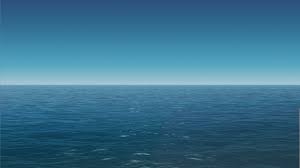 LA FÊTE DE LA MISÉRICORDE
1
Pour qui les diaporamas de « Apprenez-nous à prier» ?

Parents :
retrouver rapidement l’essentiel

Parents avec les enfants :
     expliquer, adapter, échanger, préparer…

Et aussi, pour les plus grands, pour les éducateurs…
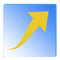 2
Apprenez-nous à prier -  Fête de la Miséricorde
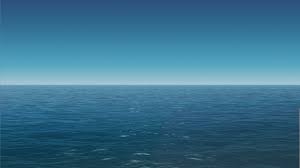 1

Qu’est-ce que la Miséricorde ?
Un sentiment de compassion, de pitié.
 « Miséricorde »  est composé
 du verbe misereo : avoir pitié… et du mot cor, cordis : le cœur.
C’est ouvrir son cœur à 
la misère, à la difficulté d’un autre,  
être sensible à son malheur 
et chercher à y remédier. 
On comprend ainsi que la miséricorde est le fruit de l’amour.
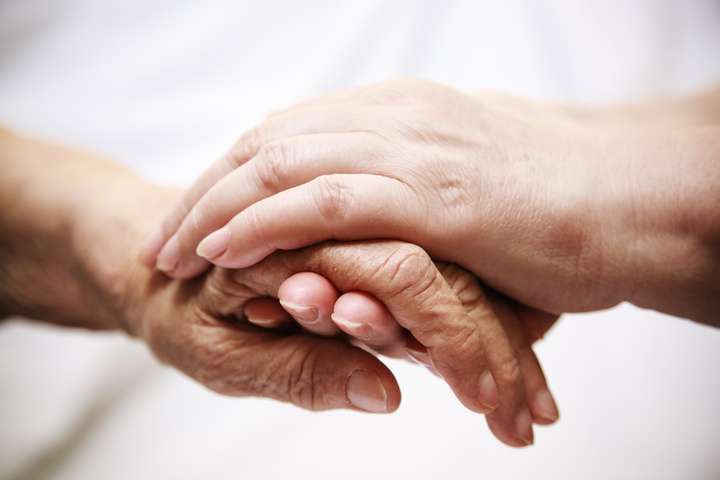 Et parce que Dieu est amour (1 Jn 4, 15), 
il n’y a qu’en Dieu qu’elle peut prendre sa source.
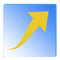 4
Apprenez-nous à prier -  Fête de la Miséricorde
La miséricorde de Dieu
La miséricorde vient de l’amour…
Mais quand il s’agit de Dieu, 
cet amour de miséricorde 
devient infini, sans limites,
sans conditions, patient… 
sans jamais se lasser !
Un amour débordant…
qui va jusqu’au plus profond 
de nos misères !
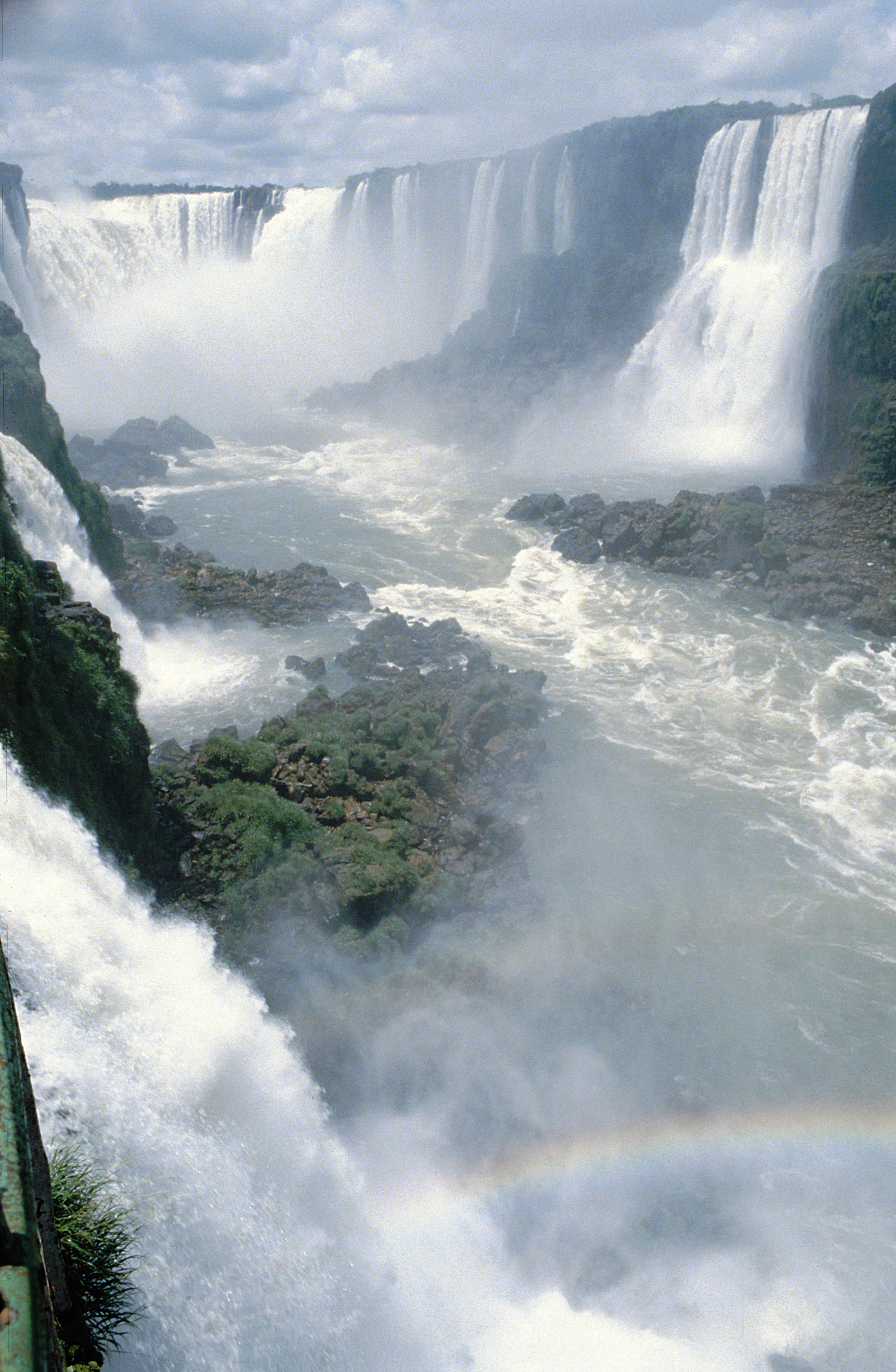 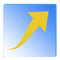 5
Apprenez-nous à prier -  Fête de la Miséricorde
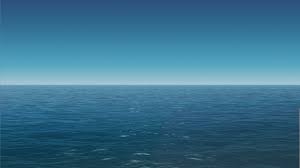 2

La Miséricorde 
dans l’Ancien Testament…
Pour nous faire comprendre l’amour infini de Dieu pour l’homme, même quand l’homme lui est infidèle, 
la Bible emploie quelques belles images. 

Déjà, au tout début de l’humanité, quand Adam se cache, juste après
son péché, le Seigneur ne
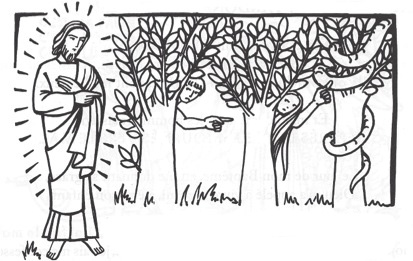 supporte pas que l’homme
s’éloigne de Lui ! Aussitôt 
Il le cherche et l’appelle… 
Adam, où es-tu ? 
(Gn 3, 15)
Le Seigneur fera TOUT pour nous  faire revenir à Lui !
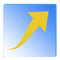 7
Apprenez-nous à prier -  Fête de la Miséricorde
Mais l’image la plus forte de l’amour de Dieu pour l’homme 
est celle de l’amour d’une mère pour son bébé :
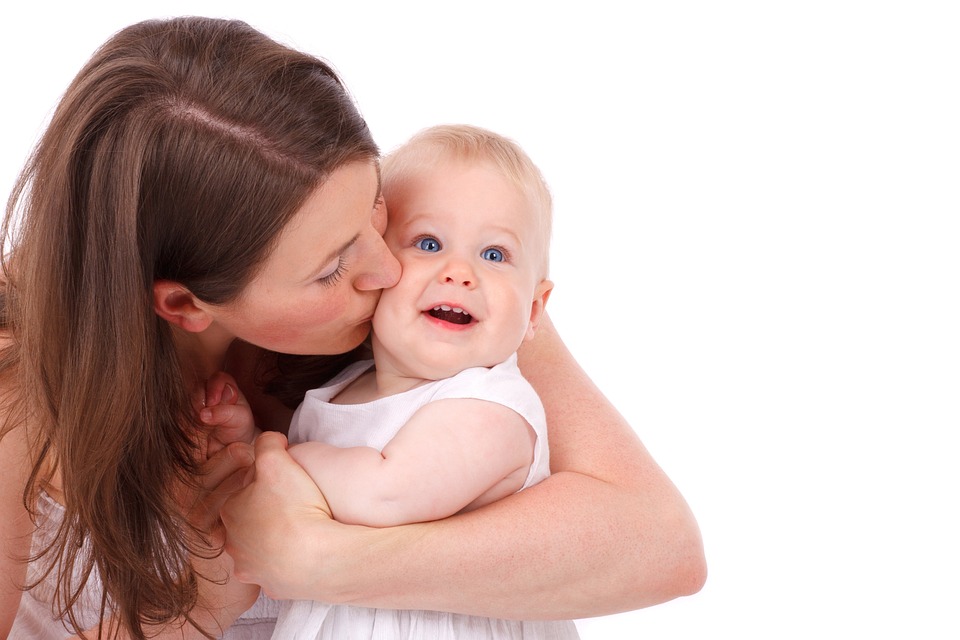 Une femme peut-elle 
oublier son nourrisson, 
ne plus avoir de tendresse 
pour le fils de ses entrailles ? 
Même si elle l’oubliait, 
Moi, je ne t’oublierai pas.
 (Is 49, 15)
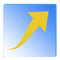 8
Apprenez-nous à prier -  Fête de la Miséricorde
La Miséricorde de Dieu, toute la Bible la chante !
Le Seigneur est tendresse et pitié, lent à la colère et plein d'amour ;
la bonté du Seigneur est pour tous, sa tendresse,
pour toutes ses œuvres. (Ps 144, 8-9)
De nouveau, il nous manifestera sa miséricorde,
 il piétinera nos péchés. 
Tu jetteras toutes leurs fautes au fond de la mer ! 
(Mi 7, 19)
Tu as pitié de tous les hommes, parce que tu peux tout. 
Tu fermes les yeux sur leurs péchés, pour qu’ils se convertissent. 
(Sg 11, 23)
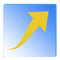 9
Apprenez-nous à prier -  Fête de la Miséricorde
Dieu sait notre faiblesse : c’est pourquoi Il fait miséricorde
Ceux qui tombent, tu les reprends peu à peu, tu les avertis, 
tu leur rappelles en quoi ils pèchent, 
pour qu’ils se détournent du mal et croient en toi, Seigneur.
(Sg 12, 2)
En exerçant ta justice sans hâte, 
tu offres aux pécheurs l’occasion du repentir. 
 (Sg 12, 10)
Toi qui disposes de la force, tu juges avec indulgence, 
tu nous gouvernes avec beaucoup de ménagement…
Tu as enseigné à ton peuple que le juste doit être humain ; 
à tes fils tu as donné une belle espérance : 
après la faute, tu accordes la conversion.   (Sg 12, 18-19)
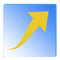 10
Apprenez-nous à prier -  Fête de la Miséricorde
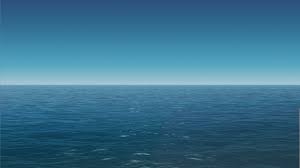 3
La Miséricorde dans l’Évangile
Les paraboles
Dans les paraboles de la miséricorde, Jésus révèle la nature de Dieu comme celle d’un Père qui ne s’avoue jamais vaincu 
jusqu’à ce qu’il ait absous le péché et vaincu le refus 
par la compassion et la miséricorde.
Pape François  
Jubilé de la Miséricorde
La brebis perdue  
Lc 15, 1-7
Quand il l’a retrouvée, il la met sur les épaules et revient tout joyeux. Il appelle ses amis : réjouissez-vous avec moi…
Lequel d’entre vous, s’il a cent brebis et s’il en perd une, ne part à sa recherche jusqu’à ce qu’il l’ait retrouvée ?...
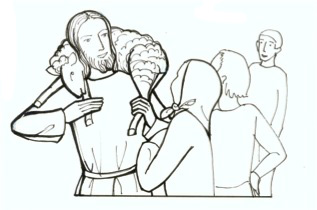 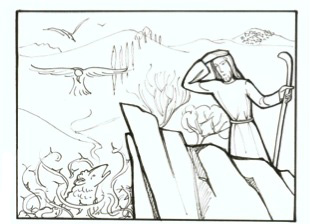 Ainsi il y aura de la joie dans le ciel
pour un seul pécheur qui se convertit.
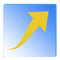 12
Apprenez-nous à prier -  Fête de la Miséricorde
La femme qui a perdu 
une pièce d’argent… 
Lc 15, 8-10
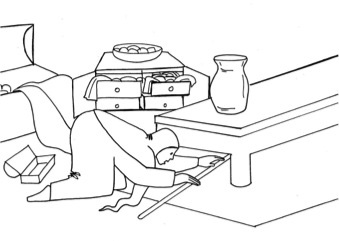 Cette femme ne va-t-elle pas allumer la lampe et la chercher partout avec soin, jusqu’à ce qu’elle la retrouve…
Et quand elle l’a retrouvée, 
elle appelle ses amies : 
Réjouissez-vous avec moi ! …
C’est ainsi qu’on se réjouira 
dans le ciel pour un seul pécheur 
qui se repent.
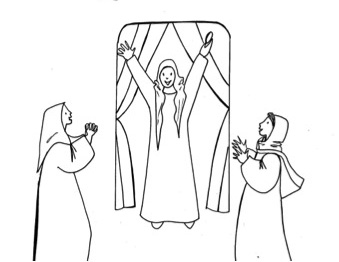 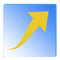 13
Apprenez-nous à prier -  Fête de la Miséricorde
Le fils perdu et retrouvé…
Lc 15, 11-31
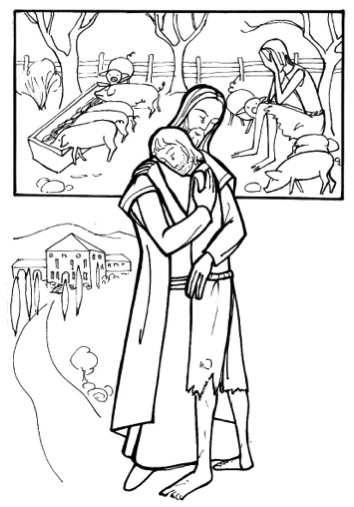 Un homme avait deux fils. Le plus jeune veut quitter la maison : il demande sa part d’héritage, part bien loin… et dépense tout son argent dans une vie de plaisir…
Un jour arrive une famine et il n’a plus d’argent. Il commence à sentir la faim et doit se mettre à travailler : on l’envoie garder les cochons. Mais il n’avait même pas de quoi manger. 

Alors il se met à réfléchir, et décide de retourner chez son père : mais d’abord il lui demandera pardon …
Son père l’attendait : il court vers lui et le serre tendrement contre lui.
14
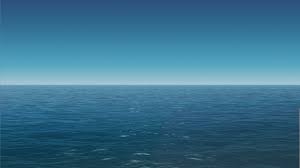 4

La Miséricorde dans l’Évangile
Jésus donne l’exemple par toute sa vie
La mission que Jésus a reçue du Père a été de révéler le mystère de l’amour divin dans sa plénitude. « Dieu est amour » (1 Jn 4, 8). Cet amour est désormais rendu visible et tangible 
dans toute la vie de Jésus.
Pape François  
Jubilé de la Miséricorde
La femme adultère
(Jn 8, 1-10)
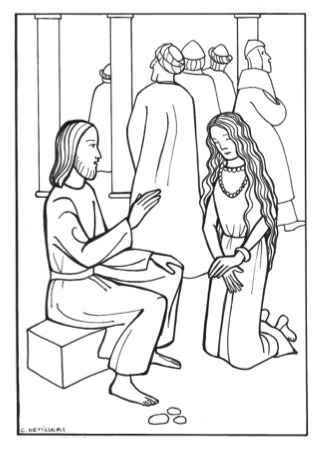 Les Juifs amènent à Jésus une femme qui avait fait un gros péché.
La Loi voulait qu’on tue la coupable en lui jetant des pierres. Ils veulent aussi la faire condamner par Jésus.
Jésus garde le silence un moment, 
puis il leur dit :
Que celui d’entre vous qui est sans péché lui jette la première pierre…
À ces mots, ils partirent l’un après l’autre, à commencer par les plus âgés.
Jésus dit alors à la femme :

Moi non plus je ne te condamne pas.
Va, et désormais ne pèche plus.
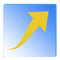 16
Apprenez-nous à prier -  Fête de la Miséricorde
Le bon larron

Deux malfaiteurs avaient été crucifiés avec Jésus. 
L’un d’eux lui lance des injures,
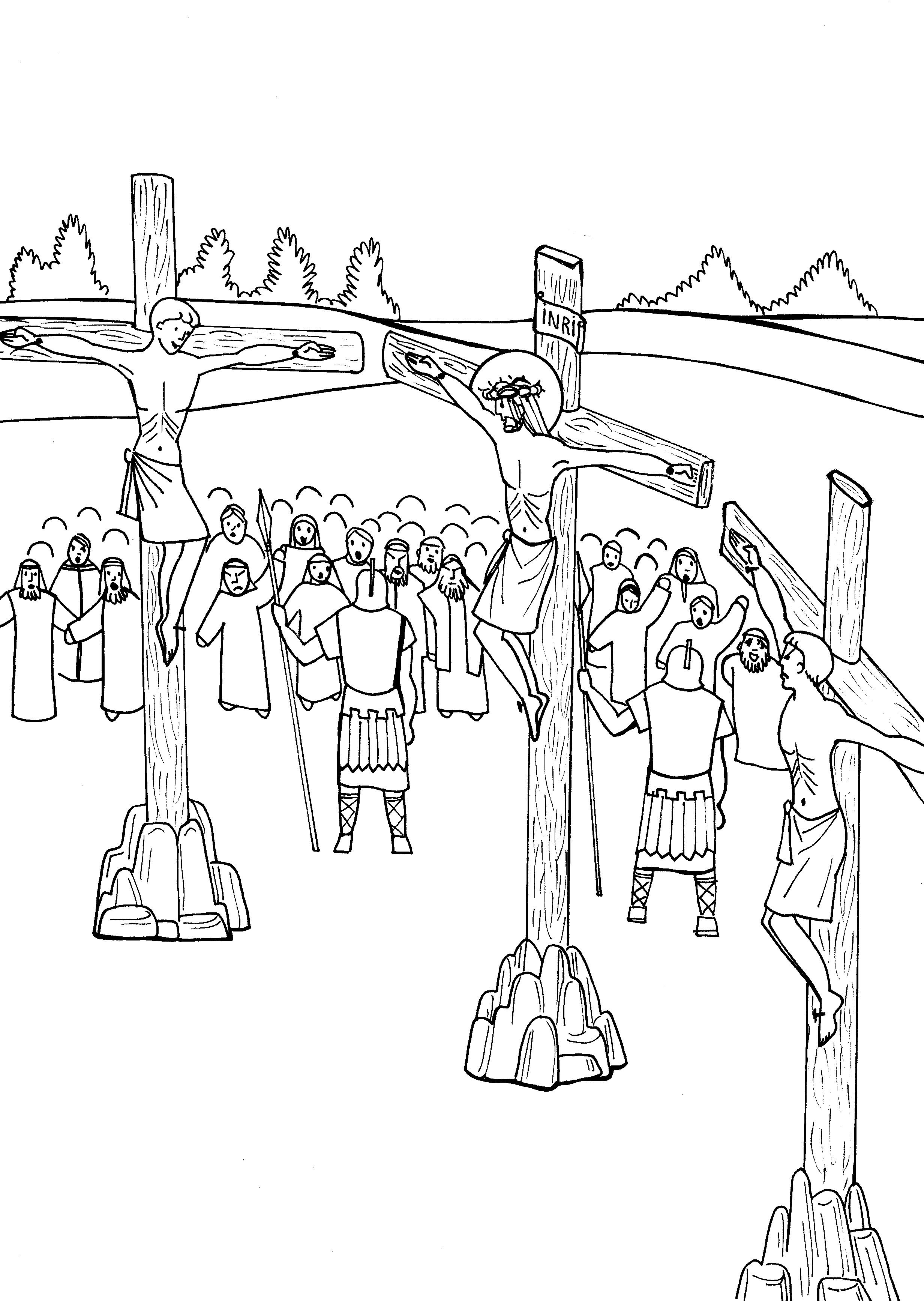 mais l’autre se tourne vers Lui : 
 Jésus, souviens-toi de moi 
quand tu viendras 
dans ton royaume.
Jésus lui répond : 
Aujourd’hui même, 
tu seras avec moi en paradis.
Lc 23, 39-43
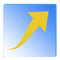 17
Apprenez-nous à prier -  Fête de la Miséricorde
Paroles de miséricorde de Jésus
Le Fils de l’homme est venu chercher est sauver ce qui était perdu. 
(Lc 19, 10)
Ce ne sont pas les bien portants 
qui ont besoin du médecin, mais les malades. 
Je ne suis pas venu appeler les justes, mais les pécheurs, au repentir.
(Lc 5, 31-32)
J’ai pitié de cette foule… (Mt 15, 32)
Sur la croix, il intercède encore pour ses bourreaux :
Père, pardonne-leur, ils ne savent pas ce qu’ils font… 
(Lc 23, 34)
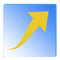 18
Apprenez-nous à prier -  Fête de la Miséricorde
À nous aussi, comme Jésus
de pratiquer la miséricorde
Soyez miséricordieux comme votre Père est miséricordieux
(Lc 6, 36)

Tout ce que vous voulez que les autres fassent pour vous, 
faites-le aussi pour eux. (Lc 6, 31)
La miséricorde, c’est la loi fondamentale qui habite le cœur de chacun lorsqu’il jette un regard sincère sur le frère qu’il rencontre sur le chemin de la vie. 
Pour être capable de miséricorde, il faut d’abord se mettre à l’écoute de la Parole de Dieu… 
En contemplant la miséricorde de Dieu, en faire notre style de vie.
Pape François  Jubilé de la Miséricorde
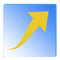 19
Apprenez-nous à prier -  Fête de la Miséricorde
Aimer son prochain : le Bon Samaritain     (Lc 10, 30-37)
Par hasard, un prêtre descendait par ce chemin ; il le vit et passa de l’autre côté. De même un lévite arriva à cet endroit ; 
il le vit et passa de l’autre côté.
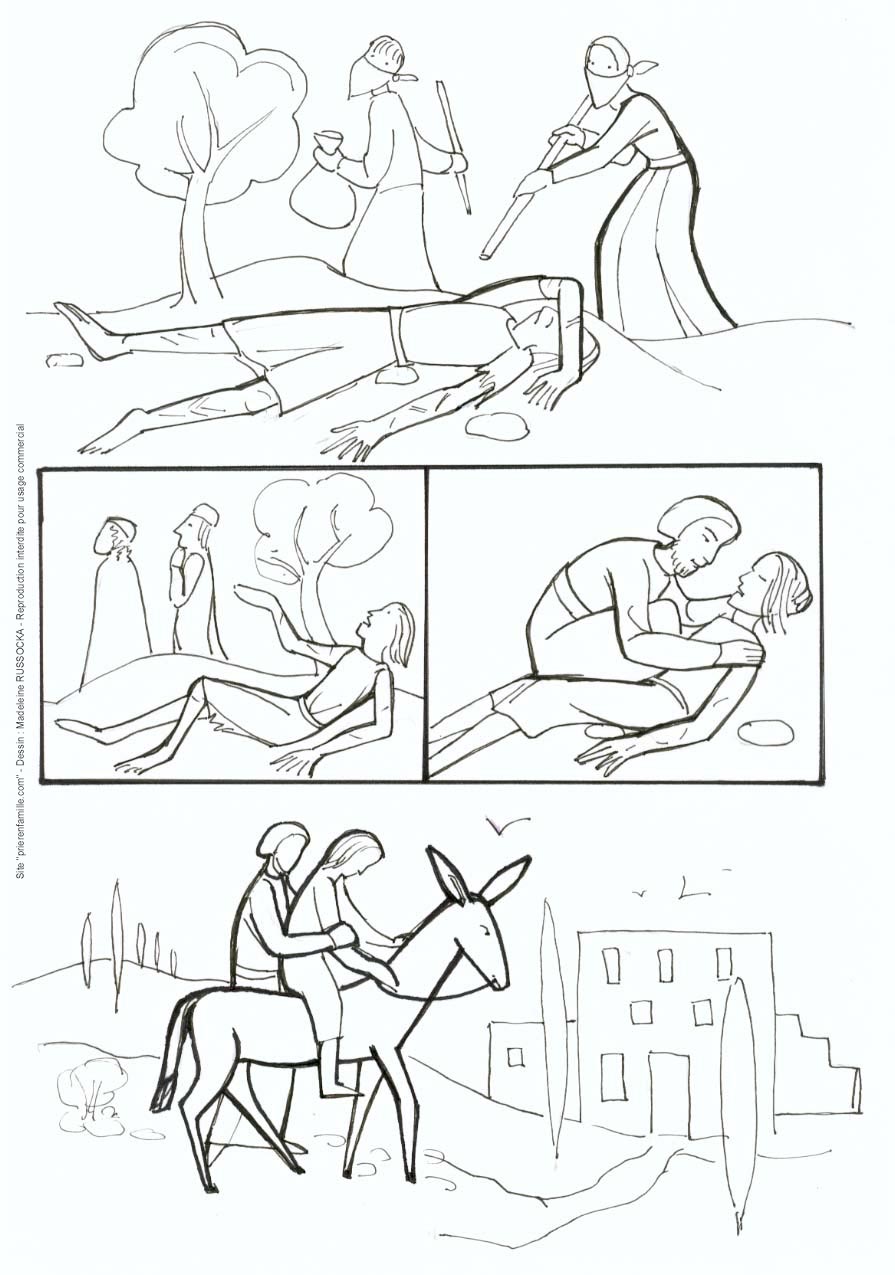 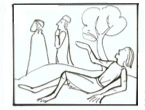 Un homme descendait de Jérusalem à Jéricho, et il tomba sur des bandits ; ceux-ci, après l’avoir dépouillé et roué de coups, s’en allèrent, le laissant à moitié mort.
Mais un Samaritain, qui était en route, arriva près de lui ; il le vit et fut saisi de compassion. Il s’appro-cha, et soigna ses blessures …
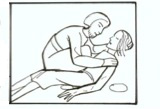 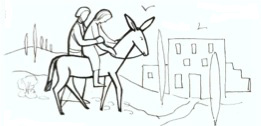 Puis il  le conduit à l’hôtellerie, le confia à l’aubergiste avec deux pièces d’argent.
Lequel des trois a été le prochain de l’homme roué de coups ?
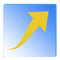 20
Apprenez-nous à prier -  Fête de la Miséricorde
L’exemple contraire : Lazare et le mauvais riche. (Lc 16, 31-37)
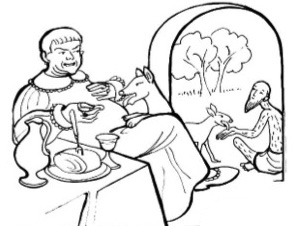 Un homme riche, vêtu de pourpre et de lin fin, faisait chaque jour des festins somptueux. Devant son portail gisait un pauvre nommé Lazare, couvert d’ulcères, qui aurait bien voulu se rassasier de ce qui tombait de la table du riche ; mais les chiens, eux, venaient lécher ses plaies.
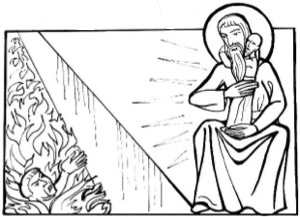 Or le pauvre mourut, et les anges l’emportèrent auprès d’Abraham. 
Le riche mourut aussi, et on l’enterra :
au séjour des morts, il était en proie à 
la torture…
Celui qui n’a pas secouru
son prochain
 ne pourra obtenir miséricorde.
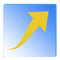 21
Apprenez-nous à prier -  Fête de la Miséricorde
Les œuvres de miséricorde
Aide aux voisins en difficulté, aux ‘’sans abri ’’, visite des malades,
 des personnes âgées ou des personnes isolées, ou dans le deuil…
inviter à jouer un enfant seul en récréation...
Etc.
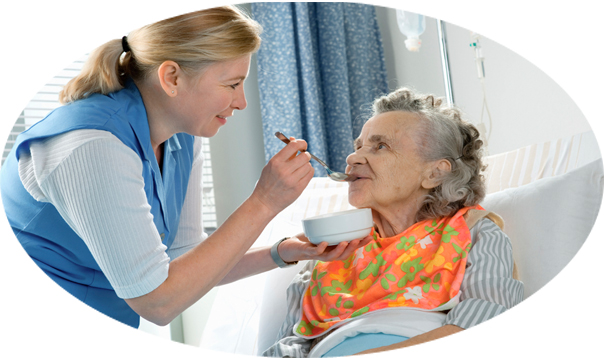 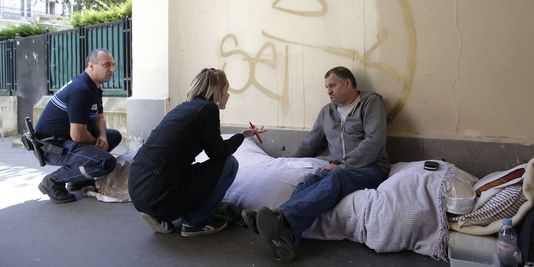 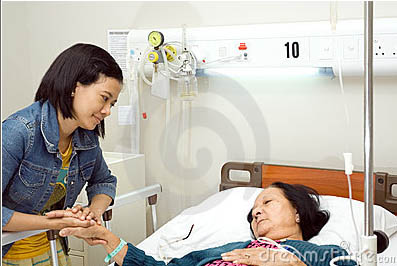 Ce que vous avez fait à l’un de ces petits, … c’est à Moi que vous l’avez fait.
 (Mt 25,40)
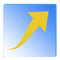 22
Apprenez-nous à prier -  Fête de la Miséricorde
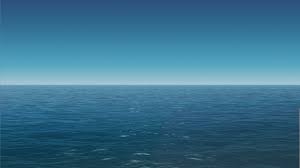 5 

La Miséricorde jaillit 
du Cœur de Jésus transpercé
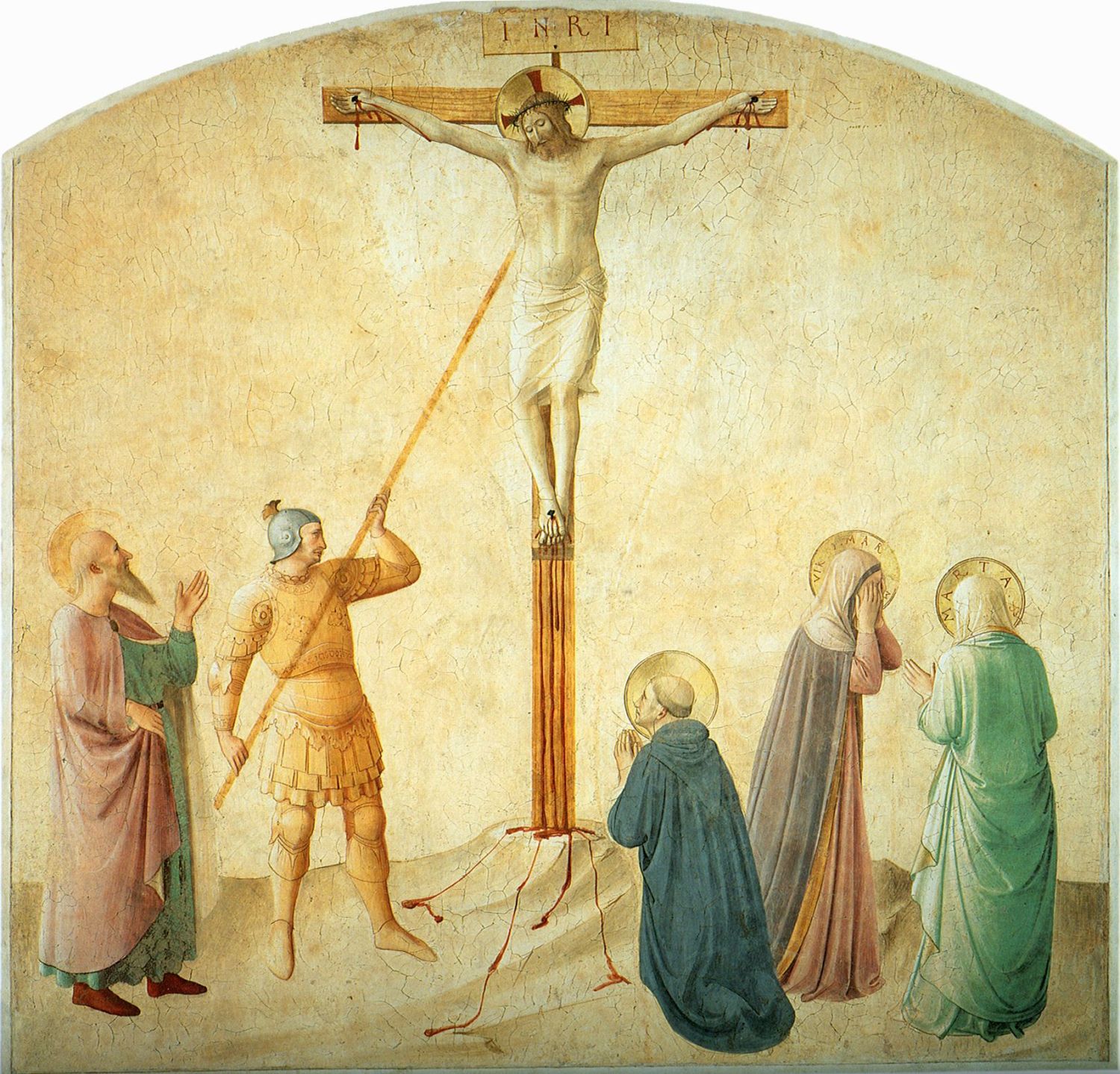 L’un des soldats lui ouvrit le côté… 
(Jn 19, 34)
24
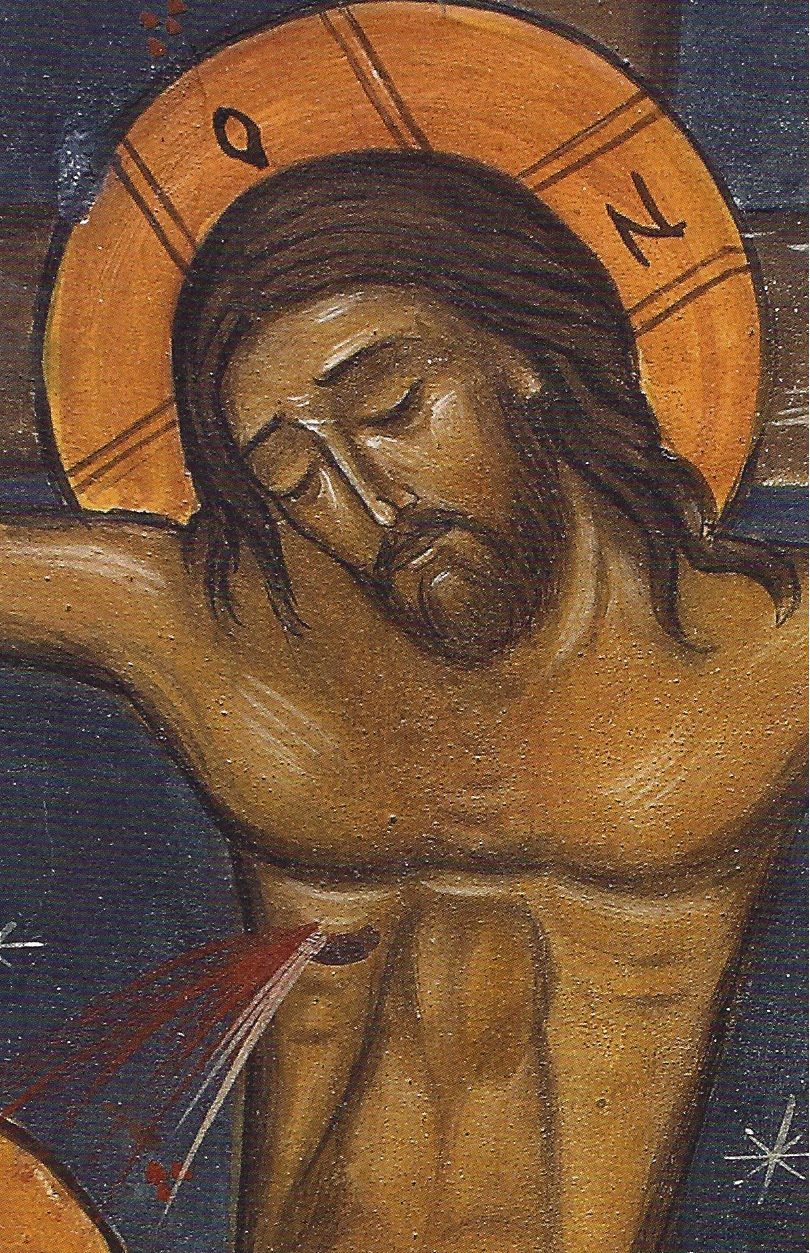 …et aussitôt, il en sortit 
du sang et de l’eau.
(Jn 19, 34)
25
Du Cœur de Jésus transpercé est née l’Église
 par laquelle nous recevons les sept  SACREMENTS 
qui donnent ou entretiennent en nous la vie divine
1. Le baptême
2. La confirmation
3. Le sacrement du Pardon
4. L’Eucharistie
5. L’Ordre
6. Le Mariage
7. Le sacrement des malades
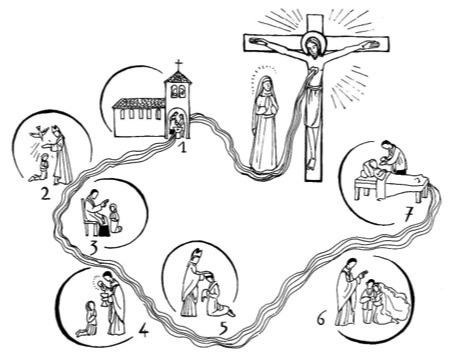 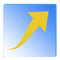 26
Apprenez-nous à prier -  Fête de la Miséricorde
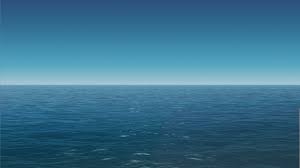 6
Le Sacré-Cœur
Le langage des battements du Cœur du Seigneur 
est réservé pour les derniers temps, 
pour que le monde vieilli et refroidi dans l’amour divin 
se réchauffe en en prenant conscience
Saint Jean à Sainte Gertrude  (+ 1302)
La dévotion au Sacré-Cœur 
 a été demandée par
 Notre Seigneur Lui-même
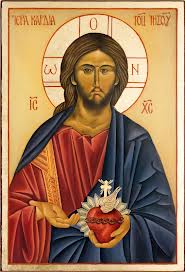 à plusieurs reprises au fil du temps, mais plus particulièrement :
au 17ème siècle, 
à sainte Marguerite-Marie, 
religieuse de la Visitation (+ 1690).
au 20ème siècle,
 à sainte Faustine, 
religieuse polonaise, canonisée par saint Jean-Paul II, en l’an 2000.
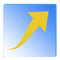 28
Apprenez-nous à prier -  Fête de la Miséricorde
La fête du Sacré-Cœur
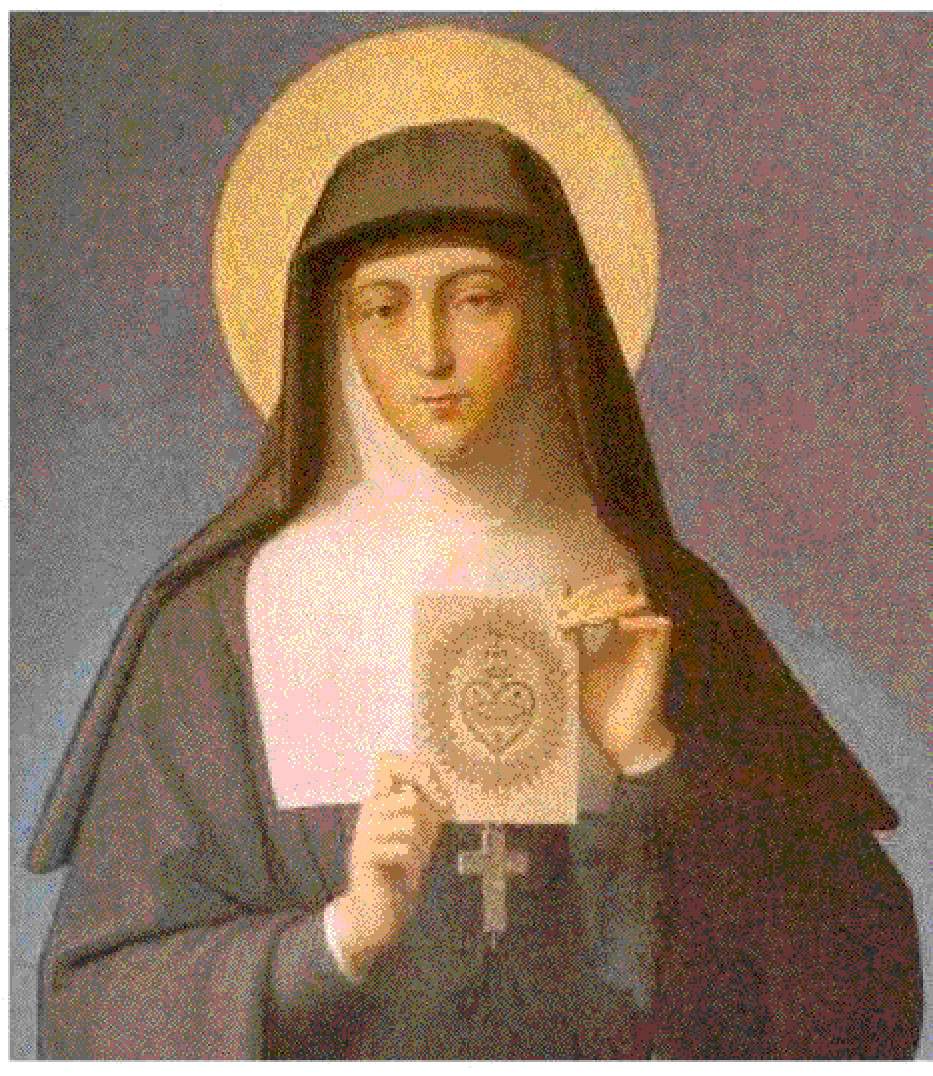 Jésus demande à sainte Marguerite-Marie 
que soit instituée, le premier  vendredi 
après la fête du Saint-Sacrement,
 une fête particulière pour honorer son Cœur : 
la fête du Sacré-Cœur.
Cette fête a pour but de :
honorer son Cœur, reconnaître l’immense amour dont Il nous a aimés et Lui rendre ‘’amour pour Amour ’’.
réparer les innombrables manques de respect et d’amour  dont Il est continuellement offensé, surtout dans l’Eucharistie.
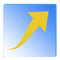 29
Apprenez-nous à prier -  Fête de la Miséricorde
Voici ce Cœur qui a tant aimé les hommes…
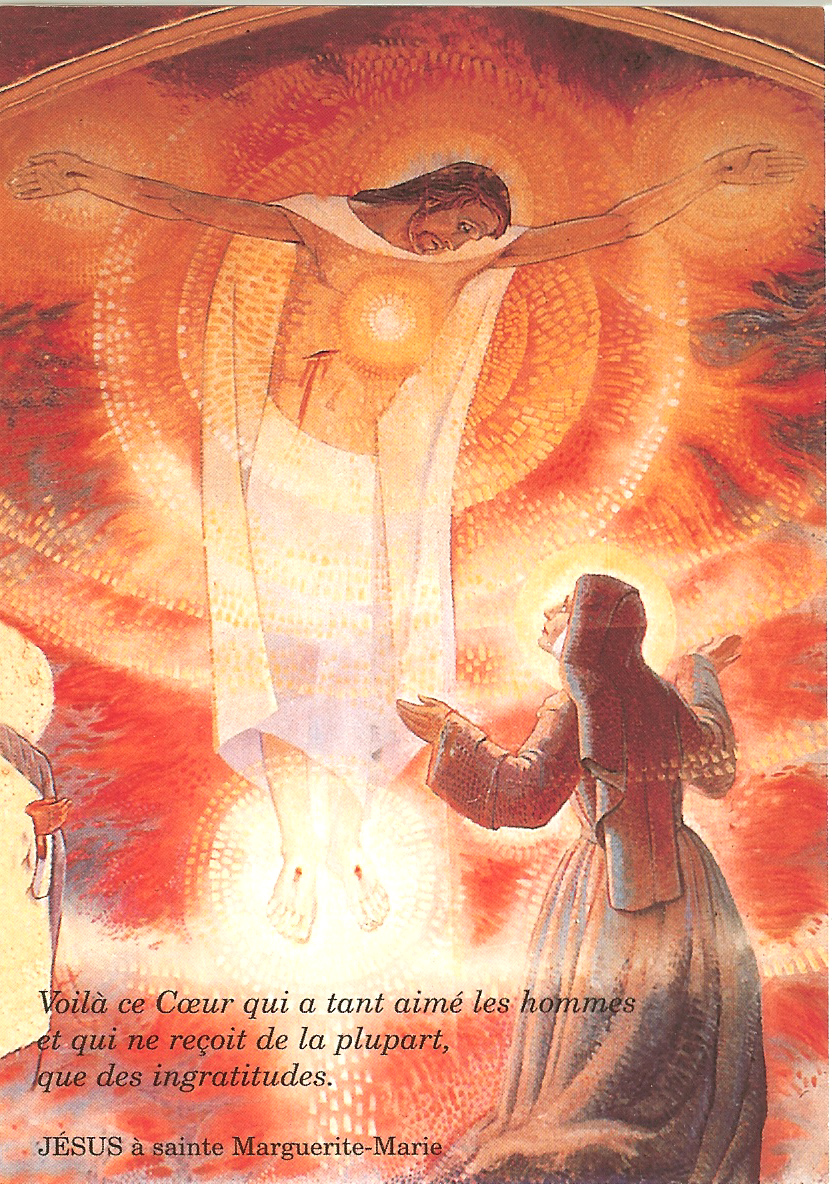 …qu’il n’a rien épargné 
pour leur témoigner son amour.
Et, pour reconnaissance, 
Je ne reçois de la plupart 
que des ingratitudes, par leurs irrévérences et leurs sacrilèges, 
par les froideurs et les mépris qu’ils ont pour Moi
 dans ce Sacrement d’amour.
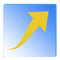 30
Apprenez-nous à prier -  Fête de la Miséricorde
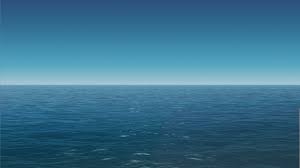 7

La Fête de la Miséricorde

avec sainte Faustine
31
Sainte Faustine reçoit de Jésus de nombreuses révélations de Jésus 
qu’elle note dans son ‘’Petit Journal’’ : 

Jésus lui confie la mission d’être 
l’apôtre de la Miséricorde divine.
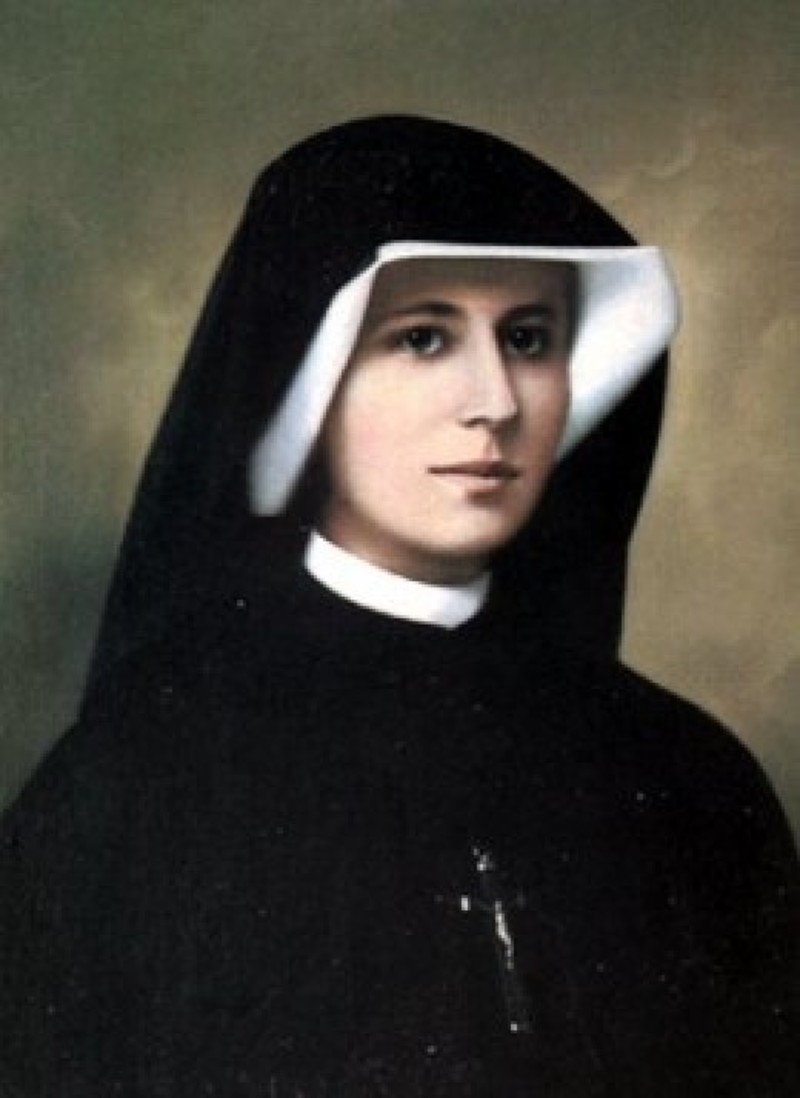 C’est à elle que Jésus demande, 
en 1931 (puis en 1936), que soit établie,
le premier dimanche après Pâques ,
la Fête de la Miséricorde :
Je désire qu’il y ait une Fête de la Miséricorde…
Le premier dimanche après Pâques… doit être la Fête de la Miséricorde. Les flammes de la Miséricorde me brûlent. 
Je veux les répandre sur les âmes.
(Petit Journal 49)
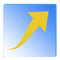 32
Apprenez-nous à prier -  Fête de la Miséricorde
L’encyclique ‘’la Miséricorde divine’’ de saint Jean-Paul II 
30 novembre 1980
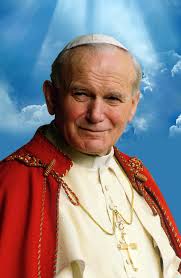 Dans le Christ et par le Christ, Dieu devient visible dans sa miséricorde…

En révélant l’amour-miséricorde de Dieu, le Christ exigeait en même temps des hommes qu’ils se laissent guider dans leur vie par l’amour et la miséricorde…
L’appel à la Miséricorde est une des composantes essentielles de la morale chrétienne. 
(St Jean-Paul II. Encyclique la Miséricorde divine)
Cette encyclique est une étape importante vers 
l’institution de la Fête de la Miséricorde
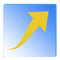 33
Apprenez-nous à prier -  Fête de la Miséricorde
La Fête de la Miséricorde
But de cette fête (instituée en l’an 2000) :
honorer Dieu dans le mystère de sa Miséricorde 

C’est aussi un jour de grâces pour tous,
et surtout pour les pécheurs. 
Jésus y a attaché de grandes promesses.
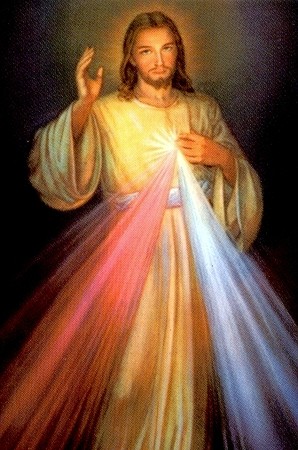 Je désire que la fête de la Miséricorde 
soit le recours et le refuge pour toutes les âmes 
et surtout pour les pauvres pécheurs.
Le genre humain ne trouvera pas la paix 
tant qu’il ne se tournera pas vers la source de ma Miséricorde.
Petit Journal 698
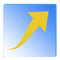 34
Apprenez-nous à prier -  Fête de la Miséricorde
En ce jour, les écluses de ma Miséricorde sont ouvertes. 
Je déverse tout un océan de grâces sur les âmes 
qui s’approcheront de la source de ma Miséricorde.
Petit Journal 698
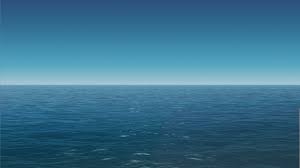 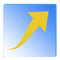 35
Apprenez-nous à prier -  Fête de la Miséricorde
Toute âme qui s’approchera de la confession et de la sainte communion recevra le pardon complet de ses fautes
et la remise de leur punition.
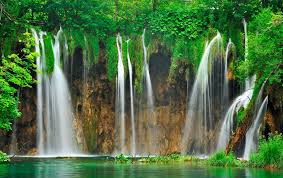 En ce jour sont ouvertes toutes les sources divines 
par lesquelles s’écoule la grâce.
Petit Journal 698
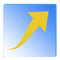 36
Apprenez-nous à prier -  Fête de la Miséricorde
Quelques liens pour compléter :

Vivre le dimanche de la Miséricorde avec les enfants
Prières pour ce dimanche

Belles prières à la divine Miséricorde (sainte Faustine)

Chapelet 
Neuvaine 
Litanies 


Tous les diaporamas


 Page d’accueil du site
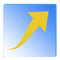 37
Apprenez-nous à prier -  Fête de la Miséricorde
DOCUMENTATION

Parents et éducateurs

Vivre l’année liturgique avec les enfants

Pour que s’épanouisse la foi du tout-petit

Éduquer pour le bonheur

Autres écrits
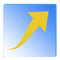 38
Apprenez-nous à prier -  Fête de la Miséricorde